EOSC-hubWP9: Joint Digital Innovation Hub
Sy Holsinger, EGI Foundation
Senior Strategy and Policy Officer - WP9 Manager
EOSC-hub Kick-off Meeting (WP9), 9 Jan 2018, Amsterdam
Content Outline
Project overview
WP9 Overview
Partner Intros
Budget breakdown
Deliverables and Milestones
KPIs
Management tools
W9.1 Details
Open Actions
9 Jan 2018, Amsterdam
2
Project Overview
9 Jan 2018, Amsterdam
3
EOSC-hub mobilises providers from 20 major digital infrastructures, EGI, EUDAT CDI and INDIGO-DataCloud to jointly offer services, software and data for advanced data-driven research and innovation
1/24/18
4
Project figures
100 Partners, 76 beneficiaries (75 funded)
3874 PMs, 108 FTEs, more than 150 technical and scientific staff involved
€33,331,18 of which the European Commission funds €30,000,000
€2,155,540 (~8 FTEs) are co-funded by the EGI Foundation and its participants + €1,221,094 (~5 FTEs) from EGI participants
36 months: Jan 2018 – Dec 2020 (18 month reporting period)
1/24/18
5
Mission
The project will create the Hub a federated integration and management system for the future EOSC
1/24/18
6
Service Integration and Access Management
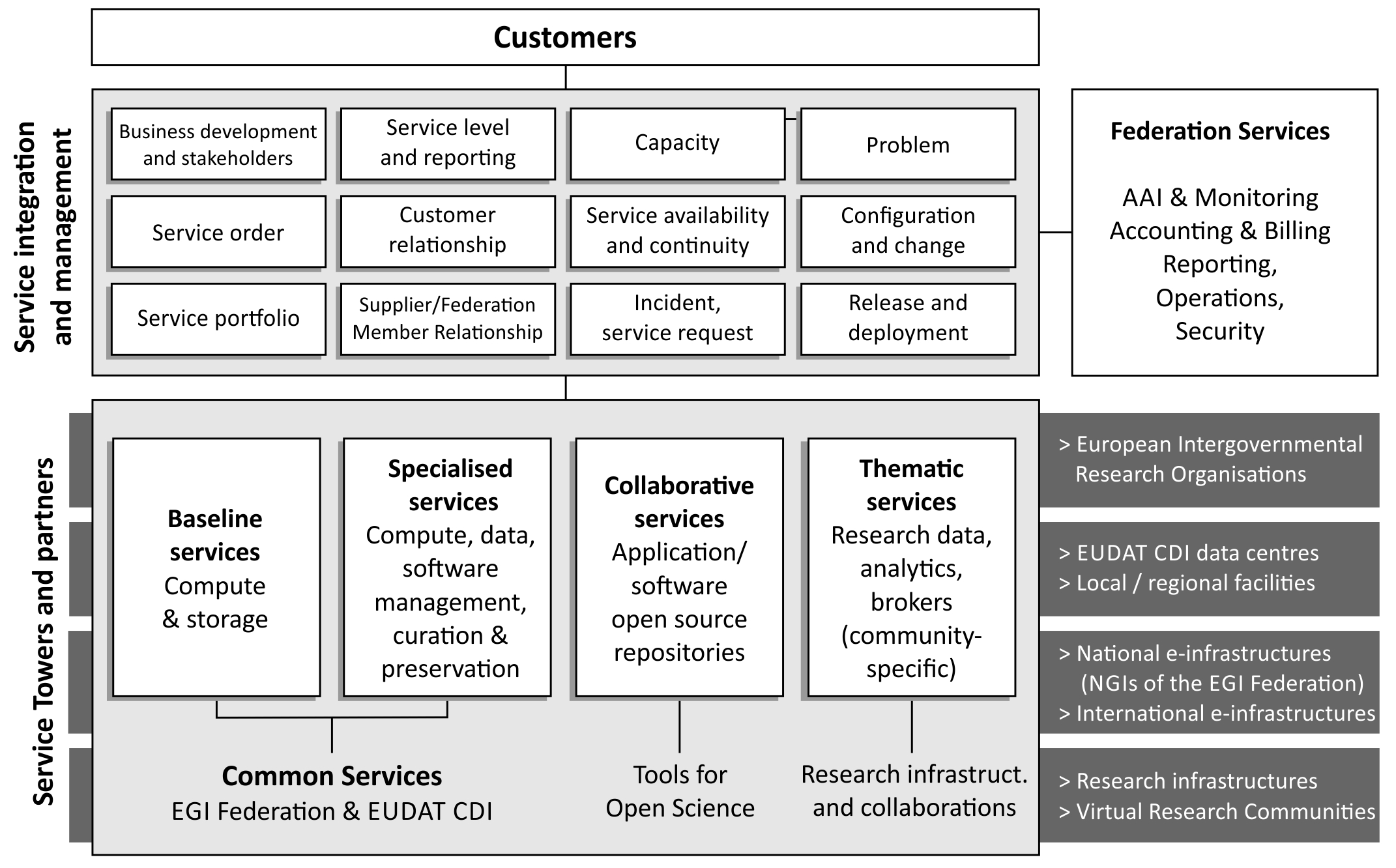 1/24/18
7
Work packages
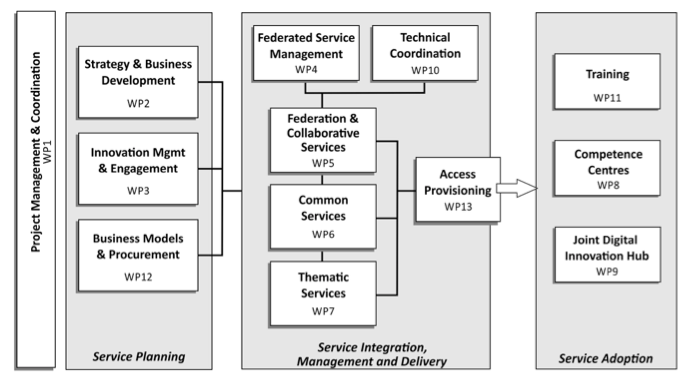 1/24/18
8
Key Exploitable results
Integration of common software and services for storage, compute and data 
Thematic services and Research Data
Federation and collaboration service and tools (Marketplace, Accounting, Security, Helpdesk, Monitoring) 
Procedures and policies for federated service management 
Purchasing and procurement framework 
Training platform and materials
Technical standards roadmap
Strategy roadmap
1/24/18
9
WP9 Overview
9 Jan 2018, Amsterdam
10
WP9 Management
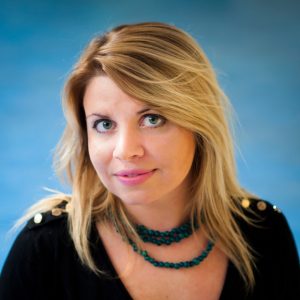 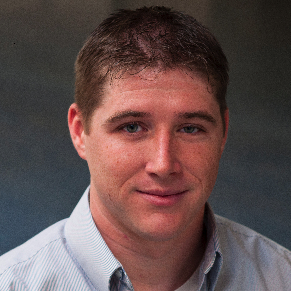 WP9 Deputy
Roberta Piscitelli
EGI Foundation
WP9 Manager + WP9.1 Leader
Sy Holsinger
EGI Foundation
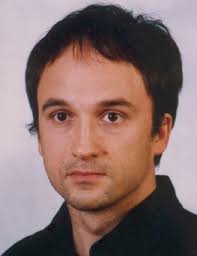 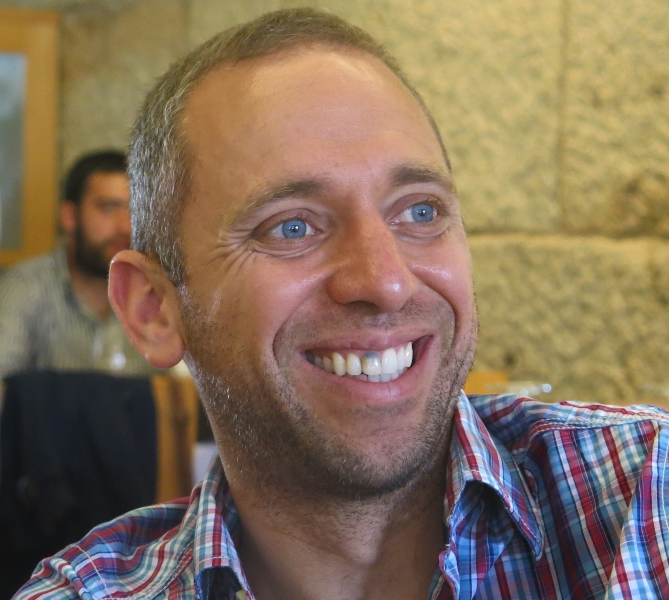 WP9.3 Task Leader
Nuno Varandas 
F6S
WP9.2 Task Leader
Marcin Plociennik PSNC
9 Jan 2018, Amsterdam
11
WP9 Support
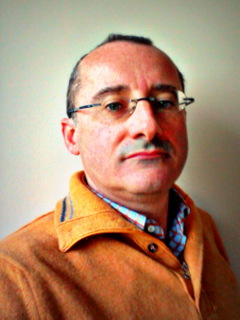 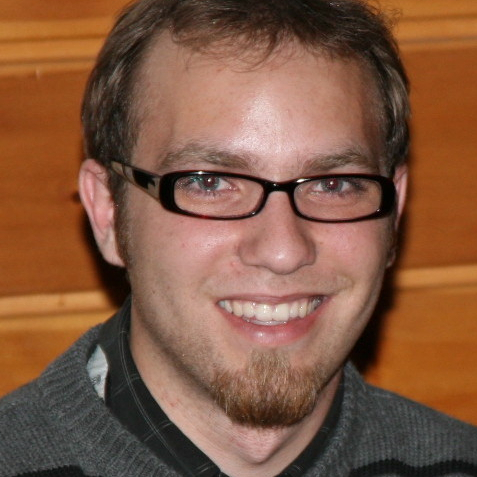 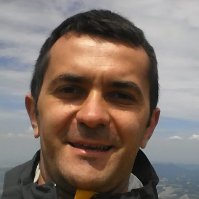 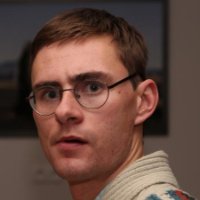 Egidijus Jarasunas F6S
Giuseppe Fiameni
CINECA
Tomek Żok
PSNC
Claudio Arlandini
CINECA
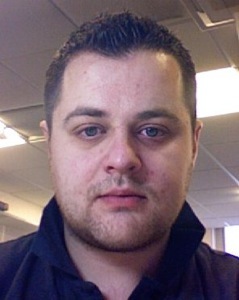 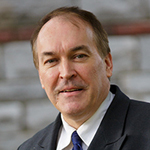 Peter Coveney
UCL
David Wright
UCL
Stefan Zasada
UCL
9 Jan 2018, Amsterdam
12
WP9 Business Pilots – Lead Contacts
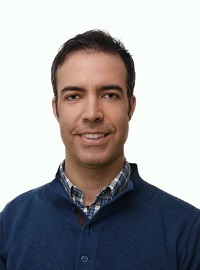 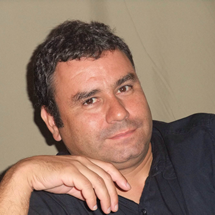 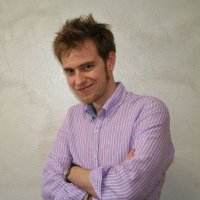 Matteo Longoni
Moxoff
Agustín Monteoliva 
Ecohydros
Rodrigo Fernandes
Bentley Systems
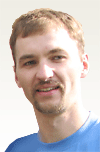 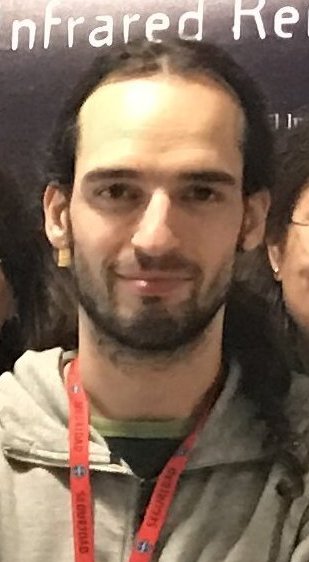 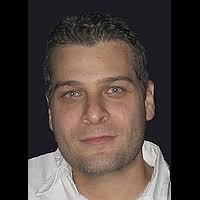 Adam Majewski
Koma Nord
Dimitris Panopoulos
SUITE5
Jose Collazo
Hidronav
9 Jan 2018, Amsterdam
13
WP9 Budget
9 Jan 2018, Amsterdam
14
Project Budget Breakdown by WP
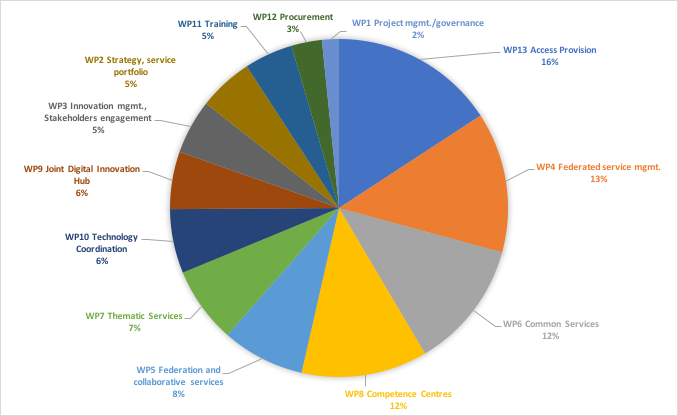 9 Jan 2018, Amsterdam
15
WP9 Objectives
Create partnerships with SMEs/industry, innovation clusters, accelerators and investors that stimulate innovation (new products, services).
Provide access to funding/grants, and increase visibility.
Facilitate access to e-Infrastructure resources to support pilots, prototyping, scaling-up, design, performance verification, testing, demonstration, etc.
Offer business oriented coaching to “accelerate” market uptake and exploitation results of pilots and Competence Centers.
Connect with the Pan-European network of DIHs and selected regionals.
Share best practices and competencies to expand the knowledge/human capital between the public and private sector.
Develop long-term business relationships outside of/beyond the project.
9 Jan 2018, Amsterdam
16
EOSC-hub Joint DIH (WP9): Tasks/Activities
1 Dec 2017, Brussels
17
Deliverable and Milestones
9 Jan 2018, Amsterdam
18
Task and Deliverable Timelines
PM1
PM6
PM12
M18
PM24
PM30
PM36
T9.3
Commercialization Support
T9.1
Joint DIH
T9.2
Business Pilots
PM21
PM3
PM6
PM24
PM36
D9.3
Business Pilot Results
D9.1
1st Business Pilot Work plans
D9.2
Joint DIH Strategy
D9.4
Joint DIH Final Results
M9.1
Publication of Business Pilot Success Stories
9 Jan 2018, Amsterdam
19
WP9 Relation to other WPs
WP2: Service Portfolio/Catelogue
Exploitable Services
Innovation Input
New services
Engagement Strategy
WP3: Innov Mgmt./ Comms / Open Calls
DIH
Marketing Support
Open Call Mgmt.
Provisioning
WP6 or WP13?
Expertise
Mentoring
WP8: CCs
9 Jan 2018, Amsterdam
20
Project KPIs – WP9
O = operational, T = technical, SE = socio-economic
BT = base target, ST = stretch target
9 Jan 2018, Amsterdam
21
Management Tools
WP9 Information + Action Tracking
Confluence: https://confluence.egi.eu/display/EOSC/WP9+Joint+Digital+Innovation+Hub
Google Drive: https://drive.google.com/drive/folders/0B2VDZ6gys8DjOFUtUmNlcERSdjQ  
Meeting agenda
Indico: https://indico.egi.eu/indico/category/228/ 
Virtual Conference system
GoToMeeting (reoccurring link to be set up once decided on date/time)
Mailing lists (to be set up once possible)
WP9 General
Pilots
Skype
Add contacts to confluence page
9 Jan 2018, Amsterdam
22
Key Exploitable Results
Mainly from Business pilots (Software & Services)
https://confluence.egi.eu/display/EOSC/From+DoA%3A+Expected+project+results+and+exploitation+path
9 Jan 2018, Amsterdam
23
IPR – Consortium Agreement
Section 8: Results
8.1 Ownership of Results
Results are owned by the Party that generates them.
8.2 Joint ownership
Joint ownership is governed by Grant Agreement Article 26.2 with the following additions:  
Unless otherwise agreed
Each of the joint owners shall be entitled to use their jointly owned Results for non-commercial research activities on a royalty-free basis, and without requiring the prior consent of the other joint owner(s), and
Each of the joint owners shall be entitled to otherwise Exploit the jointly owned Results and to grant non-exclusive licenses to third Parties (without any right to sub-license), if the other joint owners are given:
(a) at least forty-five (45) calendar days advance notice including the right to object or require specific conditions; and
(b) Fair and Reasonable Conditions.
The Parties agree to adopt the following licenses for Project’s Results:
(1)  Creative Commons CC-BY 4.0 for documents, reports, training material, presentations, etc. unless otherwise agreed and for justified reasons; 
(2)  An OSI-approved license (http://opensource.org/licenses), for any new software developed within the Project; 
(3)  In order to comply with the open access policy and maximise possibility for reuse of results, EOSC-hub partners, together, agree not to further develop software released with a non-open license and which cannot be re-released using an OSI-approved license.
The resulting software code, tools and interfaces developed as part of the EOSC-hub Project released as open source code will be provided via source code repositories such as, but not limited to, GitHub or SourceForge
9 Jan 2018, Amsterdam
24
WP9.1 Details
9 Jan 2018, Amsterdam
25
WP9.1 Objectives and Activities
Objectives
Coordinate the WP
Manage the project's Joint Digital Innovation Hub (DIH) ecosystem
Key activities
Create models to facilitate e-Infrastructures to target and engage the private sector
Facilitate collaboration within regional and European Innovation Hubs
Promote open innovation to leverage resources available in the e-Infrastructure network and strategically manage business innovation processes
Set up panel discussions and interviews, to gather needs and requirements of the private sector
9 Jan 2018, Amsterdam
26
WP9.1 Key Results
Key results:
Established Joint Digital Innovation Hub
Formulated strategy for its evolution
Defined technical facilities to support the Joint Digital Innovation Hub
Formulated sustainability plan for the Joint Digital Innovation Hub
9 Jan 2018, Amsterdam
27
WP9.1 Workplan
Preparation stage
Prepare initial text for project website
Write the strategy for the digital innovation hub (D9.2 – June’18)
Set up the technical and non-technical environment to support the DIH
Stakeholders identification (Industry, start-ups, collaboration institutions, technical and business services)
Set up panel discussions and interviews, to gather needs and requirements of the private sector
Develop business models to facilitate e-Infrastructure interaction with private sector (starting with WP13?)
Plan networking, matchmaking, brokerage and dissemination events:
Venue hire
Host events
Define how to help the product and service design process for SMEs using e-infrastructures
9 Jan 2018, Amsterdam
28
WP9.1 Workplan
Initiation stage
Provide companies with insight on e-infrastructure technologies and related trends
Support companies to identify and test ideas using e-infrastructure services
Help companies to create new partnerships

Contribute to T9.3 in developing partnership programmes for SMEs:
Go-to-market program (production/commercialisation/strategy and business modeling/ resource provider involvement / sales and investors network)
Pre-commercial development program (service development /prototyping and testing / demonstration pre-commercialisation/ funding & scalability)
9 Jan 2018, Amsterdam
29
EGI Business Engagement
+150
8
~20
# business contacts
# use cases completed
13
3
# SMEs who filled the intake questionnaire
# MoUs with private sector organisations
9 Jan 2018, Amsterdam
30
EGI Business Use Cases
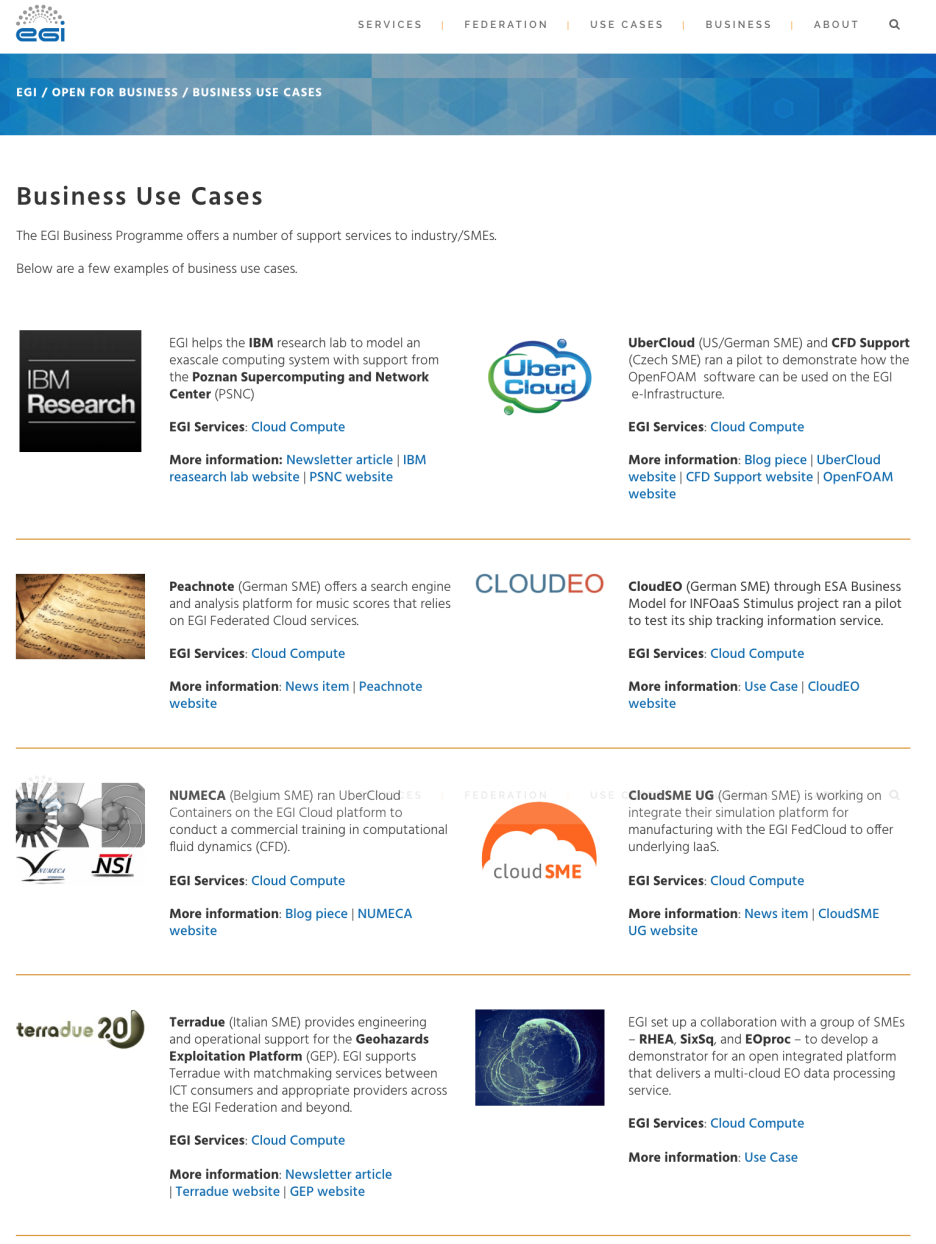 8 business use cases
Main service used:
EGI Cloud Compute
Sectors:
Computer-aided design
Computational fluid dynamics
Earth Observation
Manufacturing/Engineering
Music
Radio-astronomy
Industry representatives
9 SMEs, 2 large enterprises
9 countries: Belgium, Czech Republic, France, Germany, Italy, Netherlands, Spain, Switzerland, UK
9 Jan 2018, Amsterdam
31
EGI Pay-for-Use - History
Exploratory document
Kick-off of proof of concept
Adapted tools to support price setting/negotiation/reporting(GOCDB, e-GRANT, Accounting Portal)
Established agreement framework:- services, prices, processes
- Letter of Intent from EGI providers
In production: https://wiki.egi.eu/wiki/Pay-for-use
- Transition from e-GRANT to the EGI Marketplace as front-end and order management
9 Jan 2018, Amsterdam
32
EGI Pay-for-Use - Results
~30
7
# involved providers
# signed Letter of Intent (+4 in PY2)
3
2
Financial transactions in discussion
Financial transactions completed
9 Jan 2018, Amsterdam
33
Open Actions
WP9 Meetings
Day and time?
Don’t want to create a Doodle each time, better to block off
Mailing Lists
Set up lists: WP9 General and Pilots
Workspace
Populate Confluence
Communication/Dissemination/Events
Record - https://confluence.egi.eu/display/EOSC/Dissemination+Activities
Prioritize - https://docs.google.com/spreadsheets/d/1SVs7M9lb2LnsjmPRn6sc44KSTymdpiRPCldxXhiIgsU/edit#gid=2053634289 
Trainings
IPR/KER
Results from business pilots?
Risks
To be provided: https://confluence.egi.eu/display/EOSC/Risk+registry
Digital Innovation Hub
Where is it hosted? e.g. what tool?
Contacts
Creating a database of other DIHs and relevant business contacts for engagement
Project Results
See Sergio’s slides or email to AMB
9 Jan 2018, Amsterdam
34
Useful links
http://go.egi.eu/EOSC-hub-doa 
http://go.egi.eu/EOSC-hub-budget
https://confluence.egi.eu/display/EOSC/Home
https://indico.egi.eu/indico/category/211/
1/24/18
35
sy.holsinger@egi.eu
Thanks!Questions?
@syholsinger
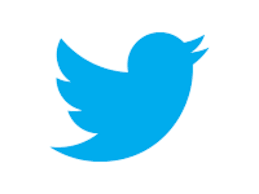 EOSC-hub Kick-off Meeting, 9 Jan 2018, Amsterdam